Об утверждении отчета об исполнении бюджета муниципального района Мелеузовский район Республики Башкортостан за 2022 год
г. Мелеуз, 2023
Основные параметры консолидированного бюджета муниципального района Мелеузовский район РБ за 2022 год
млн.руб.
Динамика налоговых и неналоговых доходов за 2021г.-2022г.
всего 1009,3 МЛН.РУБ.
+92,5%
всего 916,8 МЛН.РУБ.
+11,0%
+7,9%
ПЛАН
ФАКТ
ПЛАН
ФАКТ
2021г.
2022г.
Объем собственных доходов консолидированного бюджета муниципального района Мелеузовский район 
за 2022 год
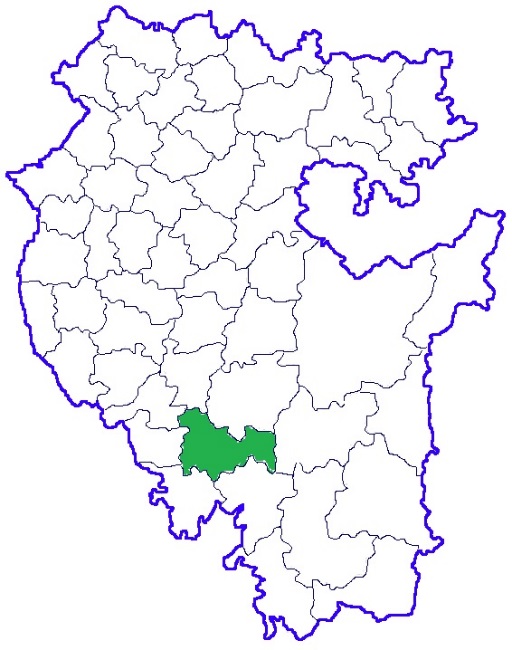 ТОП -10 МР* по доле  налоговых и неналоговых доходов в общем объеме доходов местных бюджетов, в %
* по данным официального рейтинга Министерства финансов РБ на 01.01.2023г.
Структура налоговых и неналоговых доходов консолидированного бюджета в 2022г.
9,4%
НАЛОГИ НА ПРИБЫЛЬ, ДОХОДЫ
90,6%
НАЛОГИ НА СОВОКУПНЫЙ ДОХОД
ДОХОДЫ ОТ ИСПОЛЬЗОВАНИЯ ИМУЩЕСТВА
НАЛОГИ НА ИМУЩЕСТВО
Мероприятия, направленные на увеличение доходов бюджета 
в 2022г.
ПРОВЕДЕНИЕ МЕЖВЕДОМСТВЕННЫХ КОМИССИЙ в 2022г.
ВЫЯВЛЕНИЕ ПРАВООБЛАДАТЕЛЕЙ РАНЕЕ УЧТЕННЫХ ОБЪЕКТОВ СОГЛАСНО ФЕДЕРАЛЬНОГО ЗАКОНА ОТ 30 ДЕКАБРЯ 2020 ГОДА № 518-ФЗ
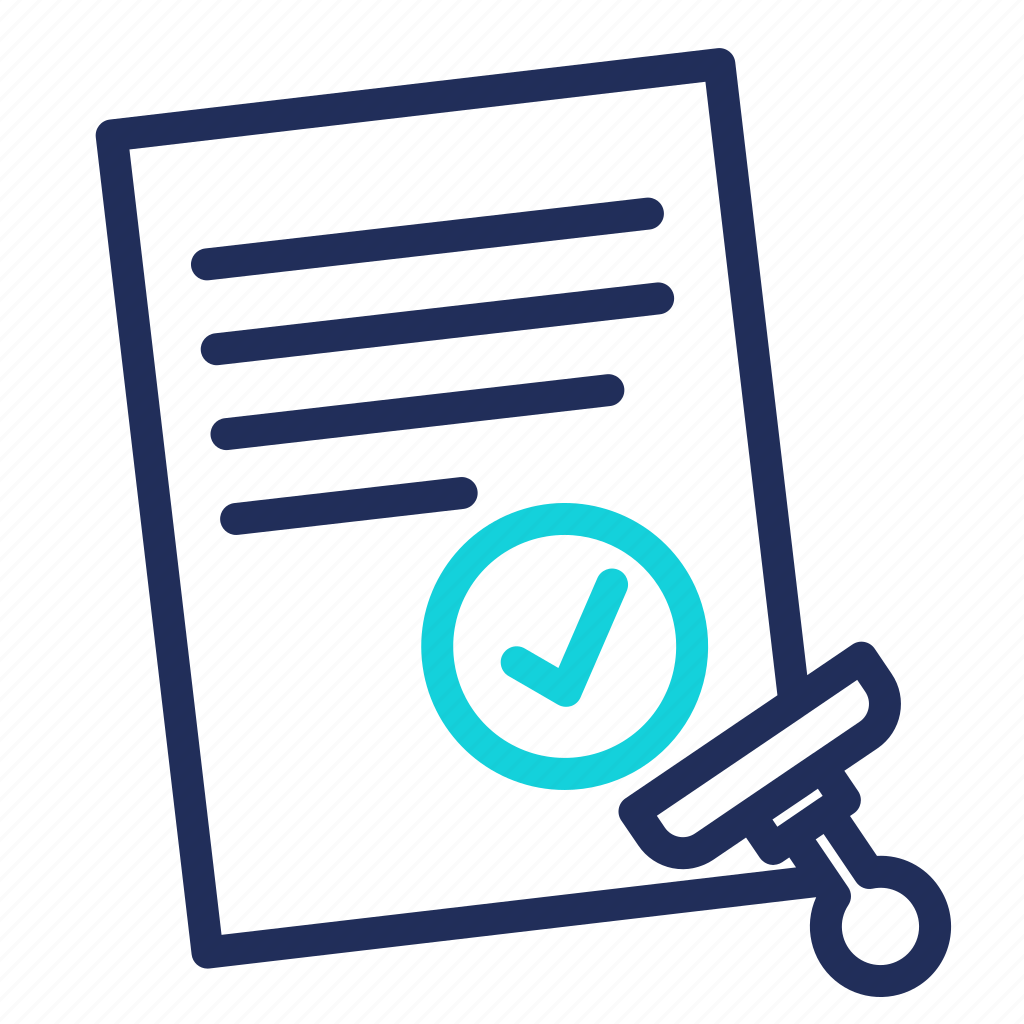 1 495 прав (925 объектов)
зарегистрировано
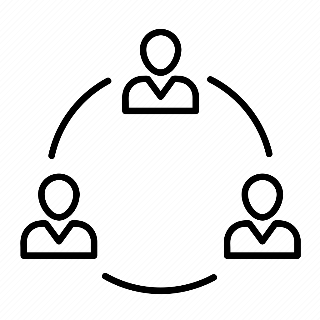 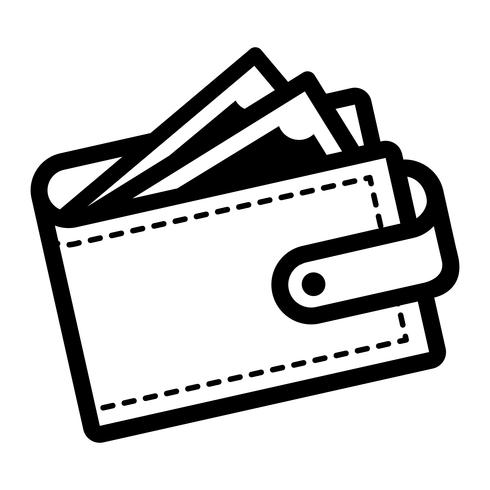 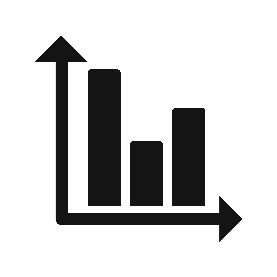 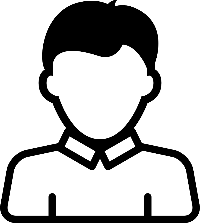 1 297 объектов
снято с учета
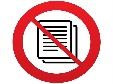 внесены на основании постановлений органа местного самоуправления
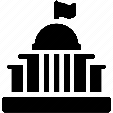 7 правообладателей
127 должников заслушано
101,05%
Исполнение плана
35,4 
млн.руб. погашено
24 
заседания
6 договоров аренды вновь выявленных объектов
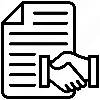 заключено
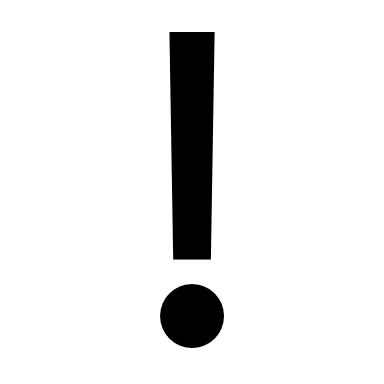 Сумма дополнительных начислений +992,5 тыс.руб.
Межбюджетные трансферты из бюджета Республики Башкортостан в 2021 - 2022 годах
- 8 %
1497,5
Расходы консолидированного бюджета муниципального района за 2022 год
Человеческий капитал
1 687,6 млн. руб.
Комфортная среда для жизни
258,8 млн. руб.
Экономический рост
485,9 млн. руб.
Динамика средней заработной платы «указных» работников за 2021 – 2022 годы, в рублях
Национальные проекты в 2022 году
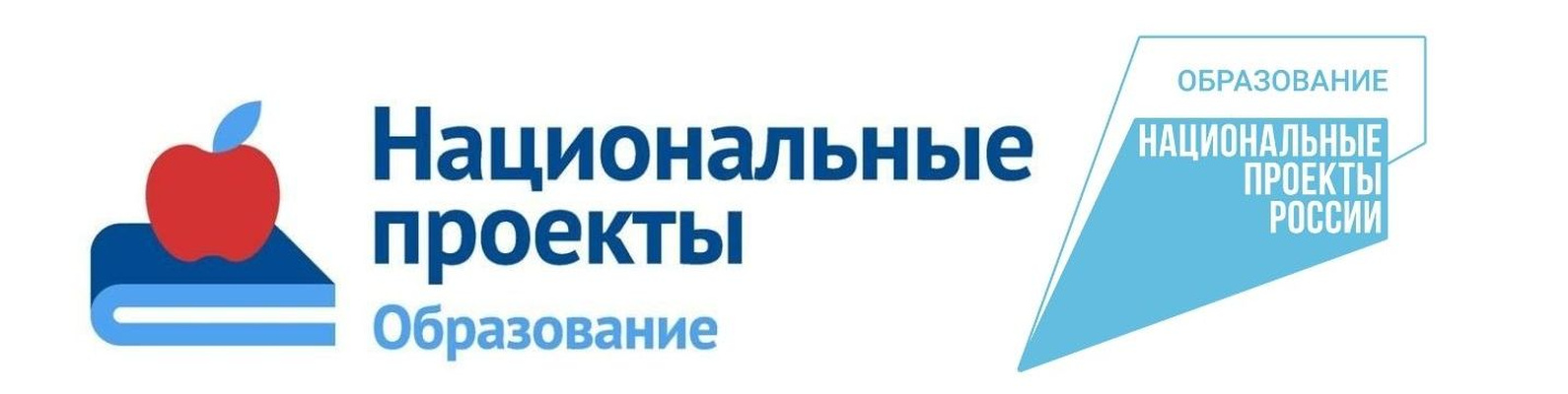 Образование
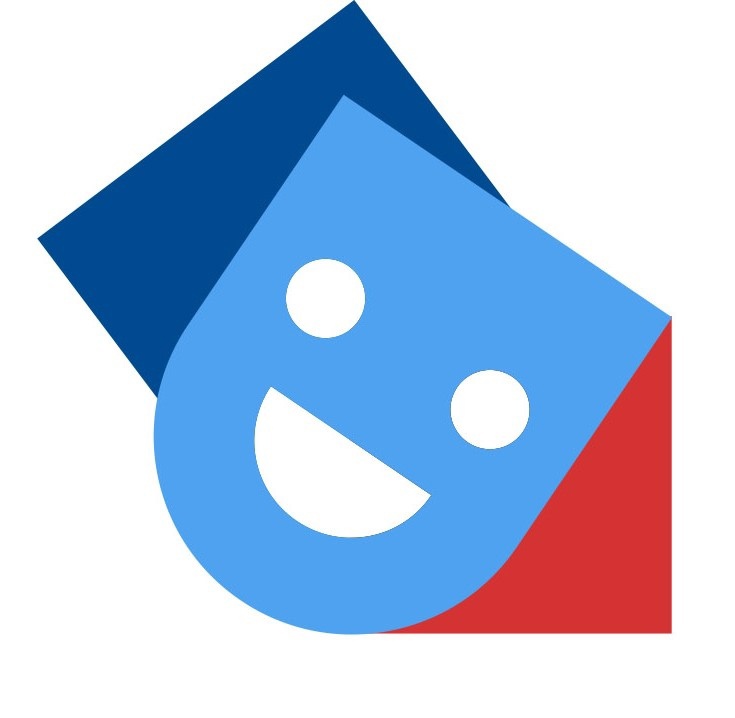 Культура
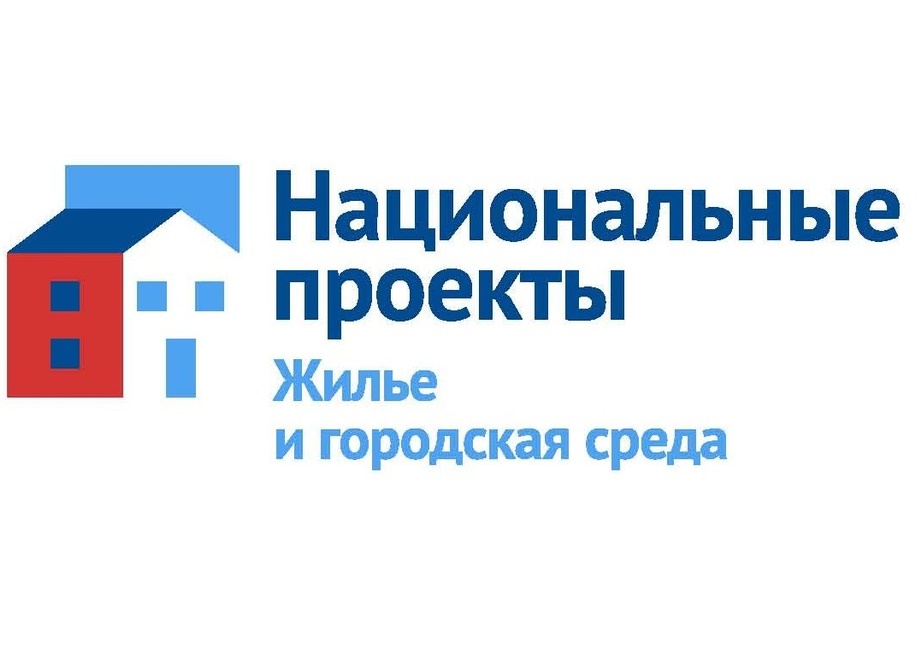 Жилье и городская среда
Расходы на ЖКХ в 2022 году
Основные направления расходования средств:
Приобретение коммунальной техники – 35,5 млн. рублей:
самосвал;
фронтальный погрузчик;
экскаватор;
трактор;
мини-погрузчик
косилка ротационная навесная
Благоустройство территорий населенных пунктов – 192,5 млн. рублей
Расходы на содержание и ремонт дорог в 2022 году
млн. рублей
Расходы на окружающую среду в 2022 году
Содержание и обслуживание системы видеонаблюдения «Безопасный город» в 2022 году
54 камеры (на 01.01.2022 г.) 
+
17 дополнительных камер
=  
71
Программа поддержки местных инициатив в 2022 году
Расходы по муниципальному проекту «Наше село» за 2022 год
Школьное инициативное бюджетирование в 2022 году
Гимназия № 3
Лицей № 6
Информационно-технологическое пространство "IT площадка "Программик-Профи» - 866 тыс. руб.
Многофункциональная мастерская «Школьный издательский центр» - 
606 тыс. руб.
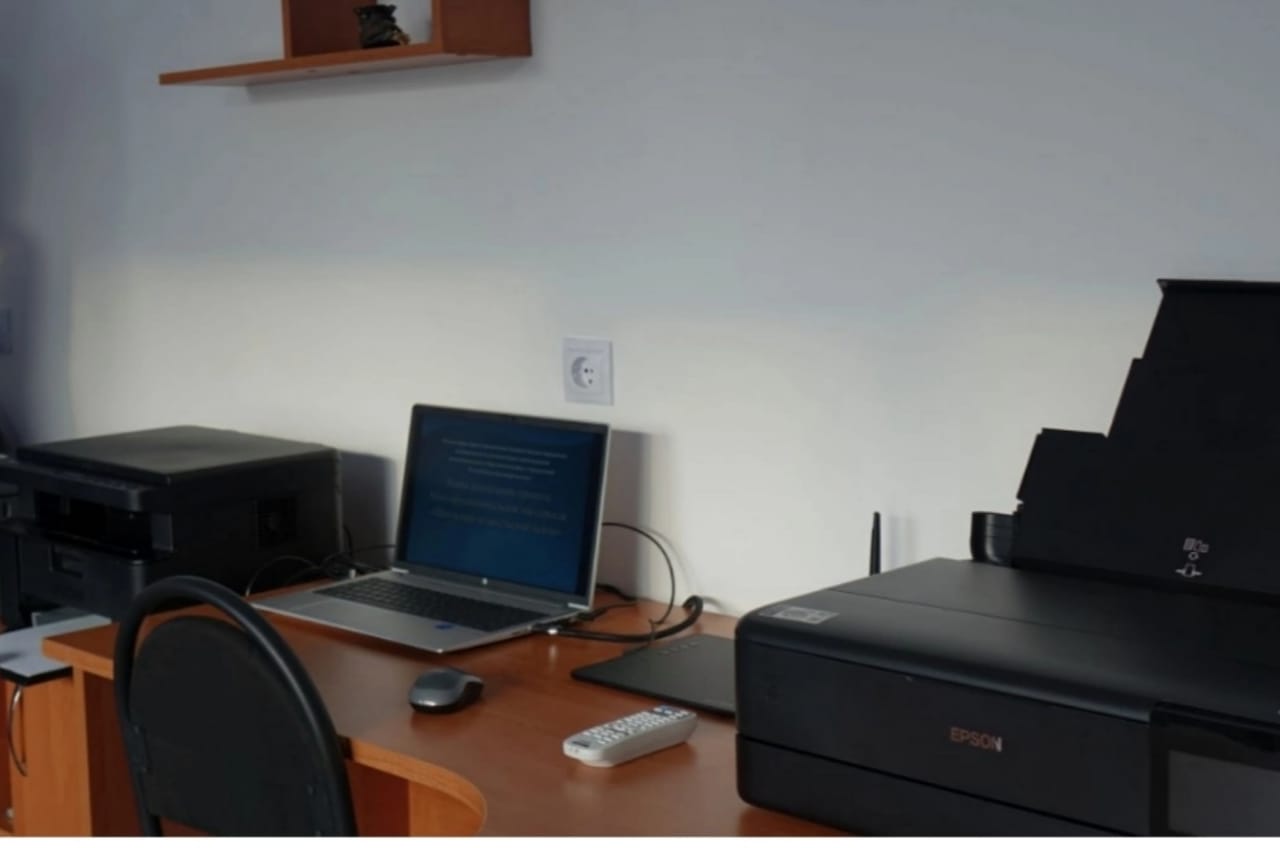 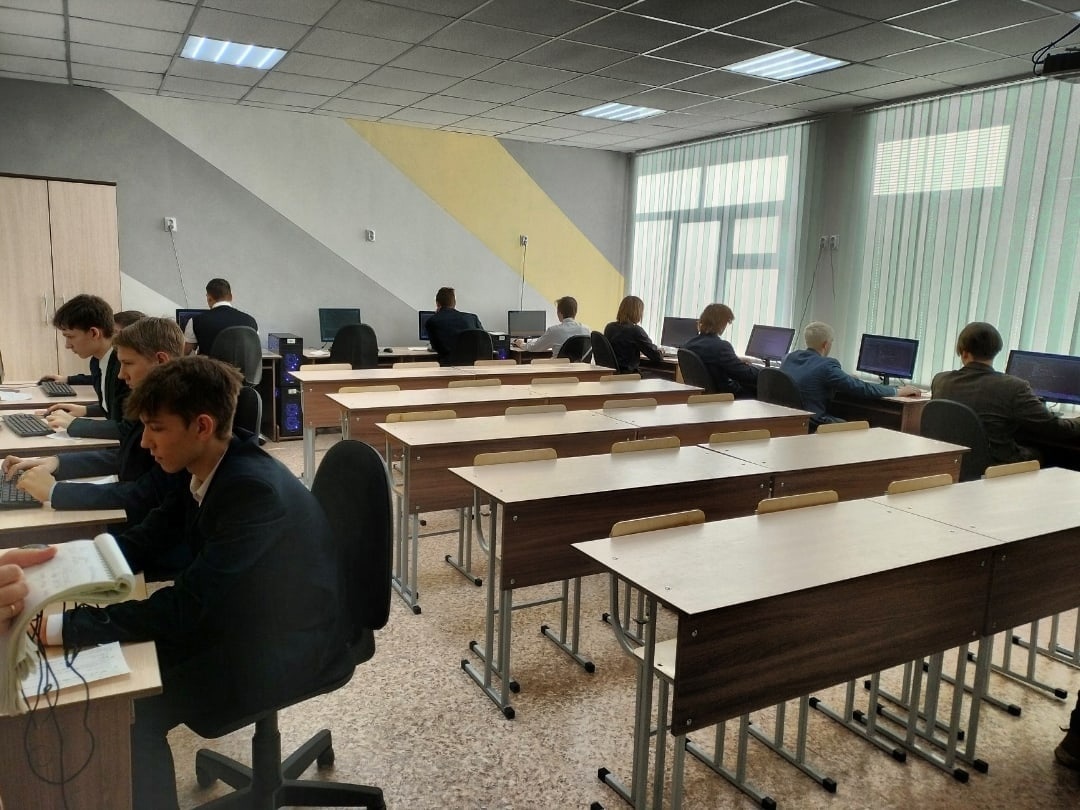 Осуществление Финансовым управлением контрольных мероприятий в 2022 году
Благодарю за внимание !